Лекція 7. Міжнародна торгівля послугами.
1. Особливості міжнародної торгівлі послугами.
2. Загальні тенденції світової торгівлі послугами.
1. Особливості міжнародної торгівлі послугами.
Терміном «послуга» визначається трудова доцільна діяльність, результати якої мають корисний ефект, що задовольняє яку-небудь потребу людини.

 В той же час послуга — це економічна продукція (кінцева або проміжна), яка є непомітною.
Зростання потреб у послугах безпосередньо пов’язано з дією таких основних чинників:
зумовленість розвитку багатьох виробничих галузей (промисловість, сільське господарство, будівництво) адекватним розвитком виробничих (транспорт, зв’язок, торгівля) і спеціальних послуг (банківських, страхових, юридичних, інформаційних, марке­тингових тощо);
зміни в структурі попиту (тенденція до збільшення споживан­ня послуг при зростанні доходів як фізичних, так і юридичних осіб);
розвиток науки і техніки, особливо інформаційних технологій, що призводить до появи нових видів послуг, пов’язаних зі збором, обробкою, збереженням та поширенням інформації;
динамізація міжнародного конкурентного середовища, що спричиняє появу нових видів послуг і вдосконалення існуючих, а також активний обмін ними;
соціальна орієнтація урядових політик більшості країн світу, яка зумовлює збільшення вільного часу та зростання добробуту населення, які, в свою чергу, стимулюють розвиток таких видів послуг, як туризм, освіта, спорт, оздоровлення, культура тощо.
Міжнародна торгівля послугами має ряд специфічних рис порівняно з традиційною торгівлею товарами:
на відміну від товарів послуги надаються (виробляються) та споживаються в основному одночасно і не зберігаються, а тому надання більшості видів послуг базується на прямих контактах між їх виробниками та споживачами (це потребує більшої присутності за кордоном безпосередніх виробників послуг або ж присутності іноземних споживачів у країні виробництва послуги);
у міжнародній торгівлі товари фізично пересуваються через державні кордони і проходять митне очищення, а послуги, хоча і є товарами, через свою специфіку не проходять через митний контроль і не оформлюються вантажною митною декларацією;
міжнародна торгівля послугами тісно взаємопов’язана з тор­гівлею товарами та має на неї зростаючий вплив (аналіз ринків, маркетингове консультування, транспортування та логістика, передпродажне і післяпродажне обслуговування, страхування, реклама, банківське обслуговування тощо);
Специфічні риси
купівля-продаж послуг на світовому ринку тісно взаємодіє з міжнародним рухом капіталу та міграцією робочої сили і, навпаки, розвиток світових ринків товарів, капіталів, робочої сили стимулює міжнародний попит і пропозицію на різноманітні послуги;
ринок послуг функціонально пов’язаний зі світовим ринком робочої сили (найважливіші характеристики ринку послуг, і перш за все ціни, значною мірою визначаються станом ринку робочої сили, закономірностями та особливостями його розвитку);
для послуг у значно більшому ступені, ніж для товарів, характерним є врахування конкретних умов виконання робіт і заздалегідь визначених вимог споживача у зв’язку з виконанням послуг на замовлення;
Специфічні риси
сфера послуг, як правило, більше захищається державою від іноземної конкуренції, ніж сфера матеріального виробництва, внаслідок чого в міжнародній торгівлі послугами існує більше протекціоністських перешкод і конкурентних бар’єрів, ніж у торгівлі товарами;

не всі види послуг, на відміну від товарів, можуть бути придатні до широкого залучення в міжнародний обмін (це стосується насамперед побутових і комунальних послуг).
2. Загальні тенденції світової торгівлі послугами.
Зростання торгівлі послугами зумовлено такими факторами:

революційними технологічними змінами;
підвищенням темпів розвитку технологічних програм у галузі телекомунікацій та інформації;
збільшенням попиту на фінансові, страхові, банківські послуги.
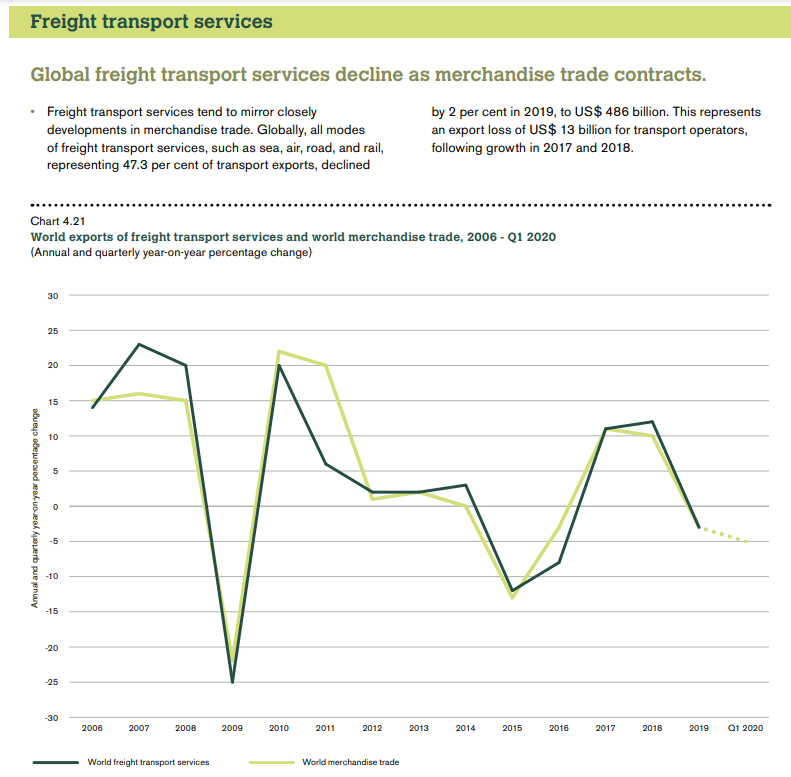 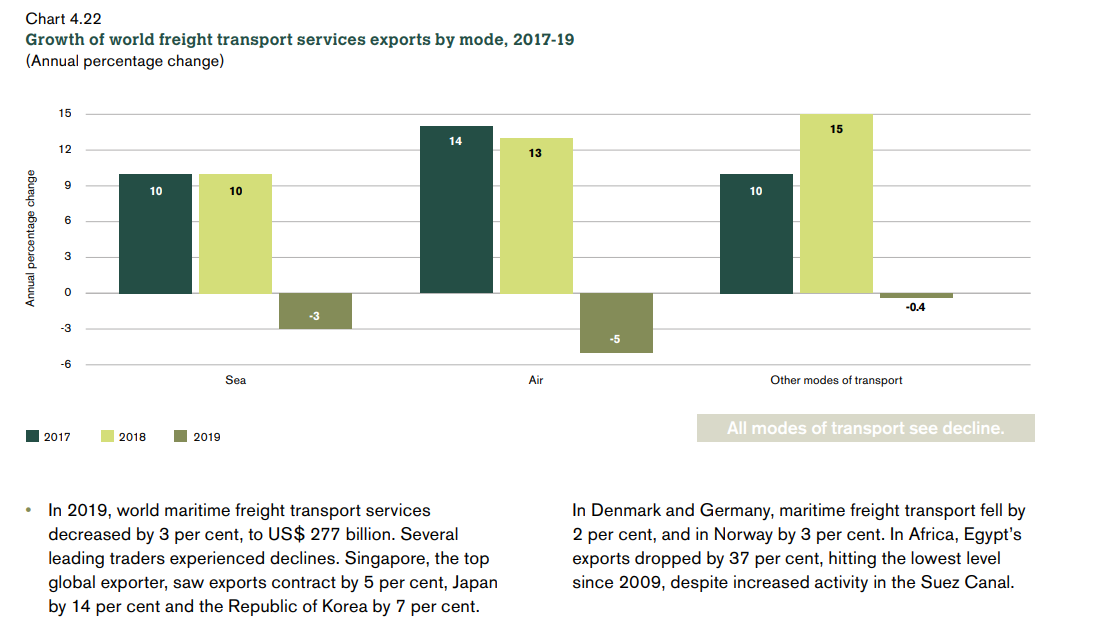 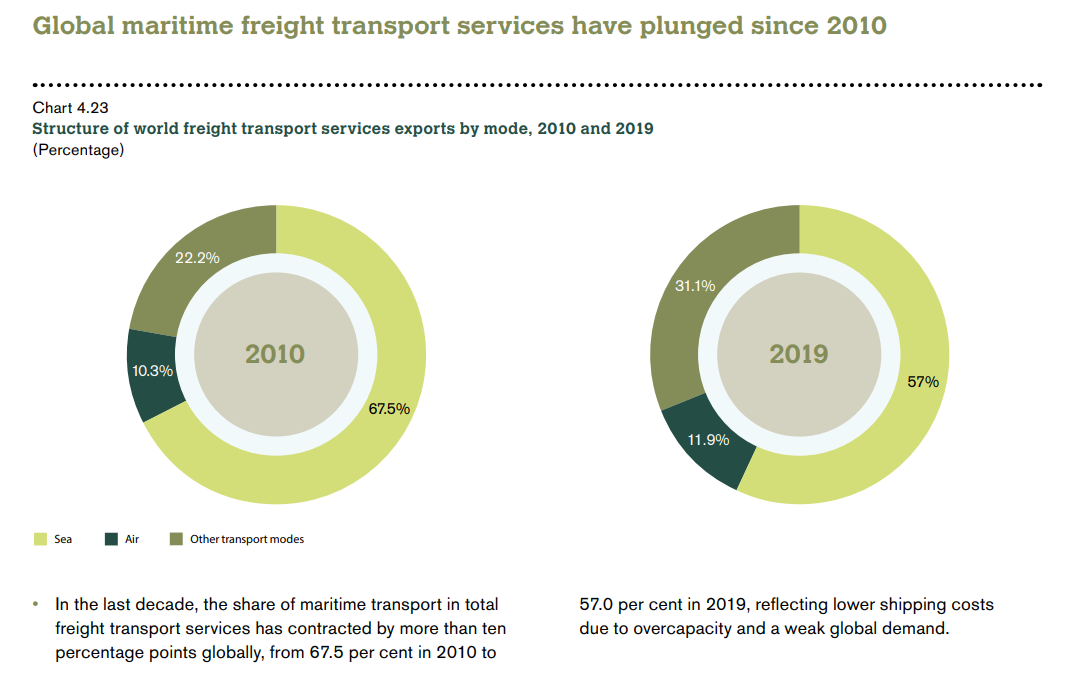 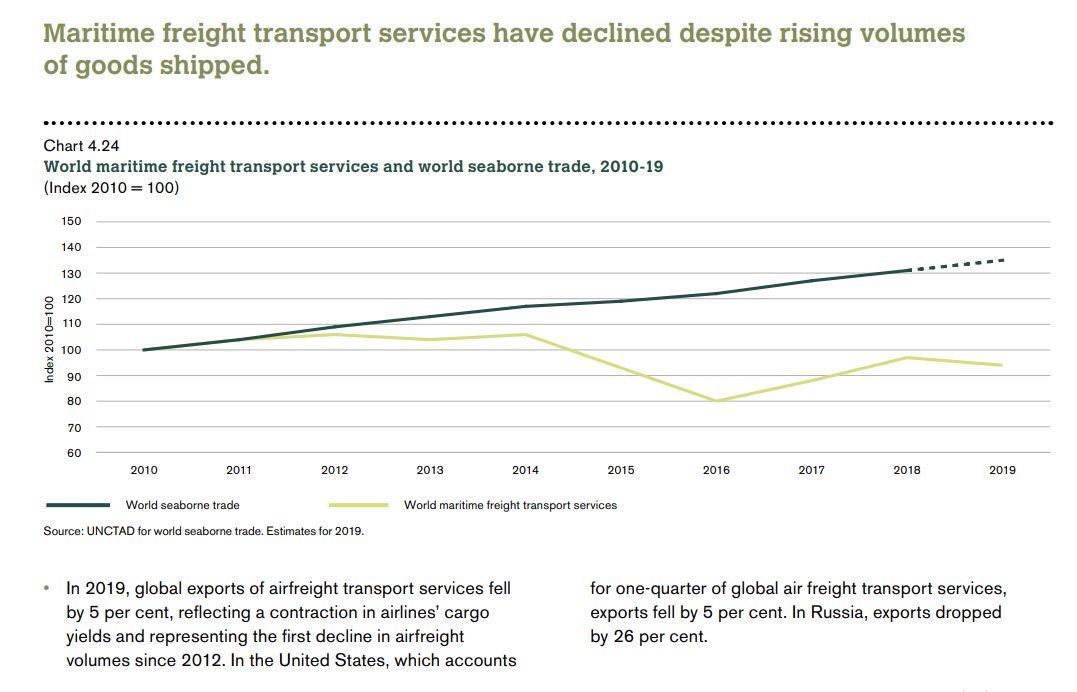 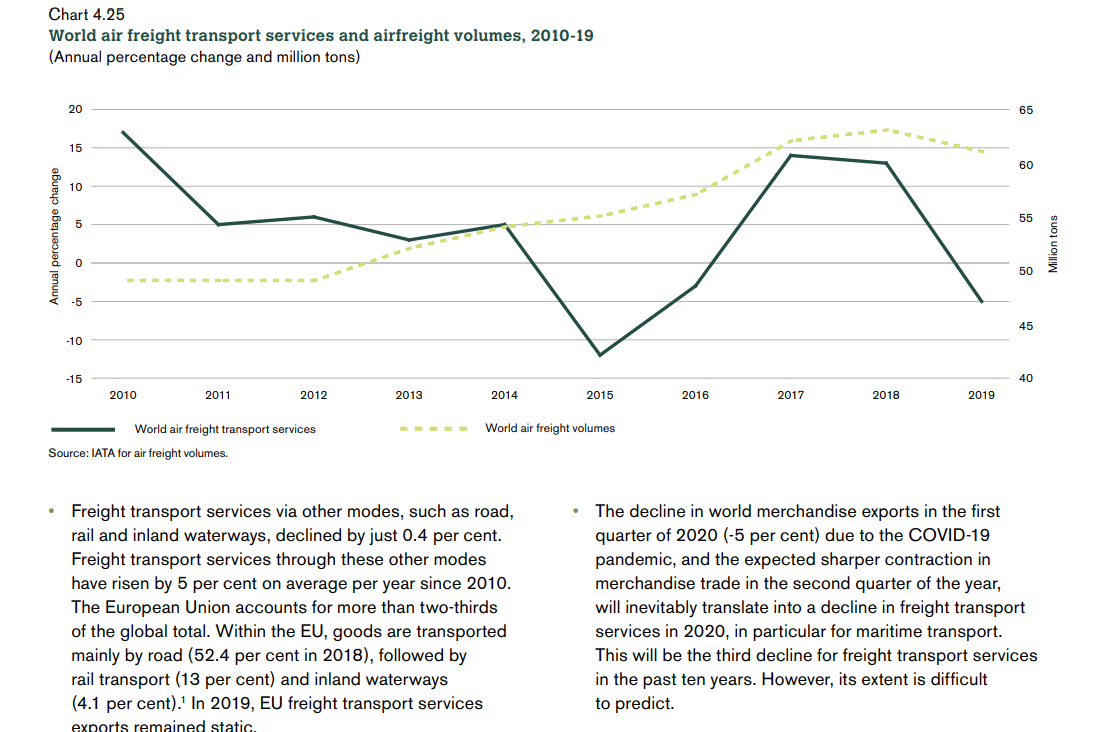 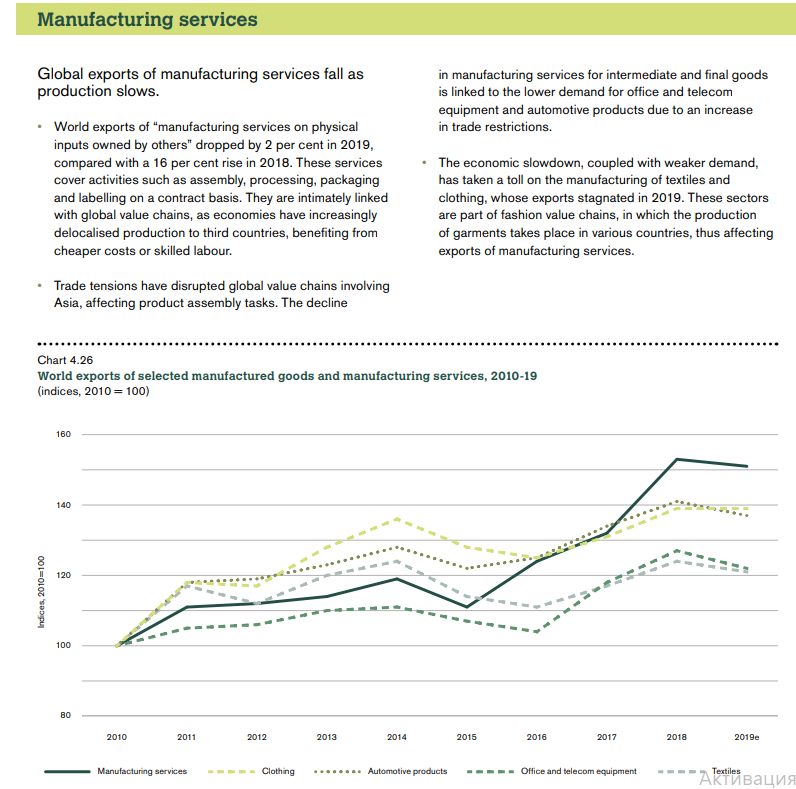 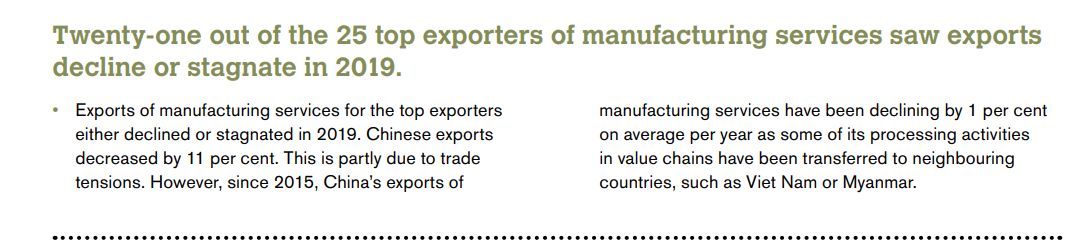 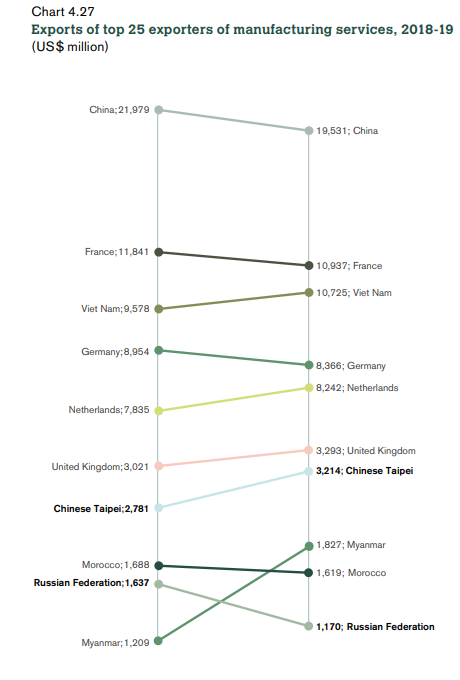 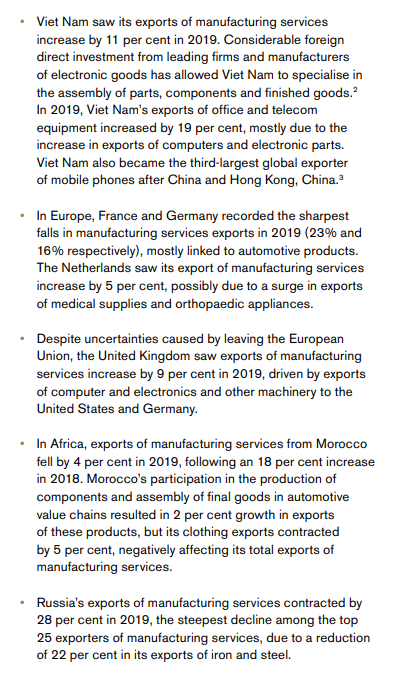 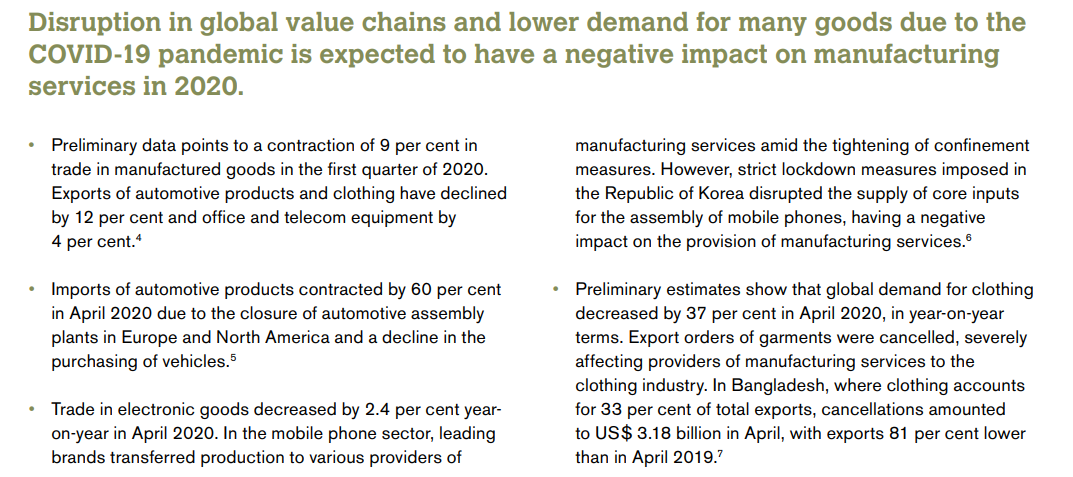 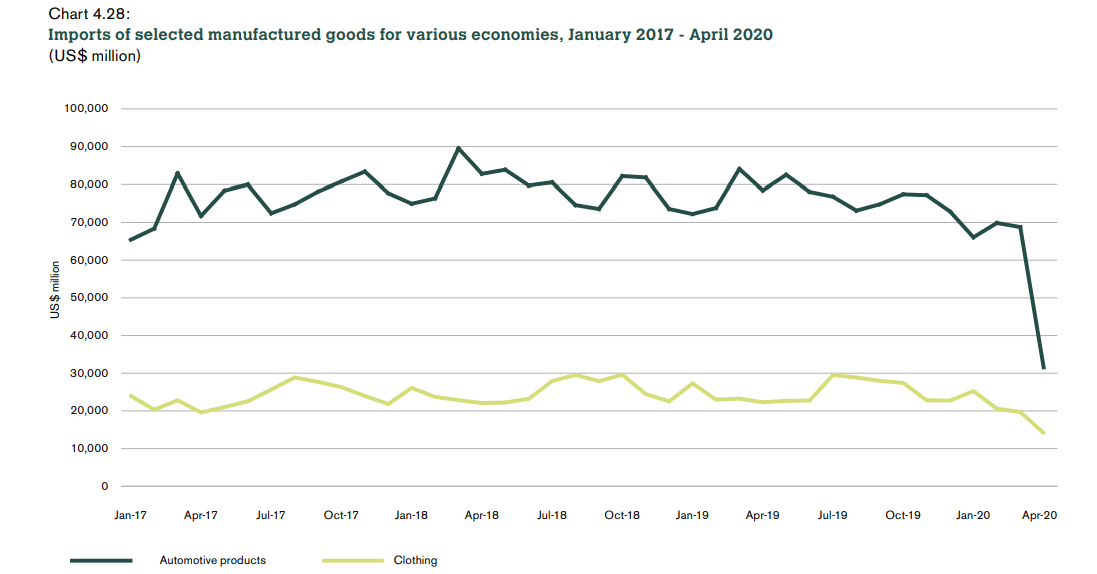 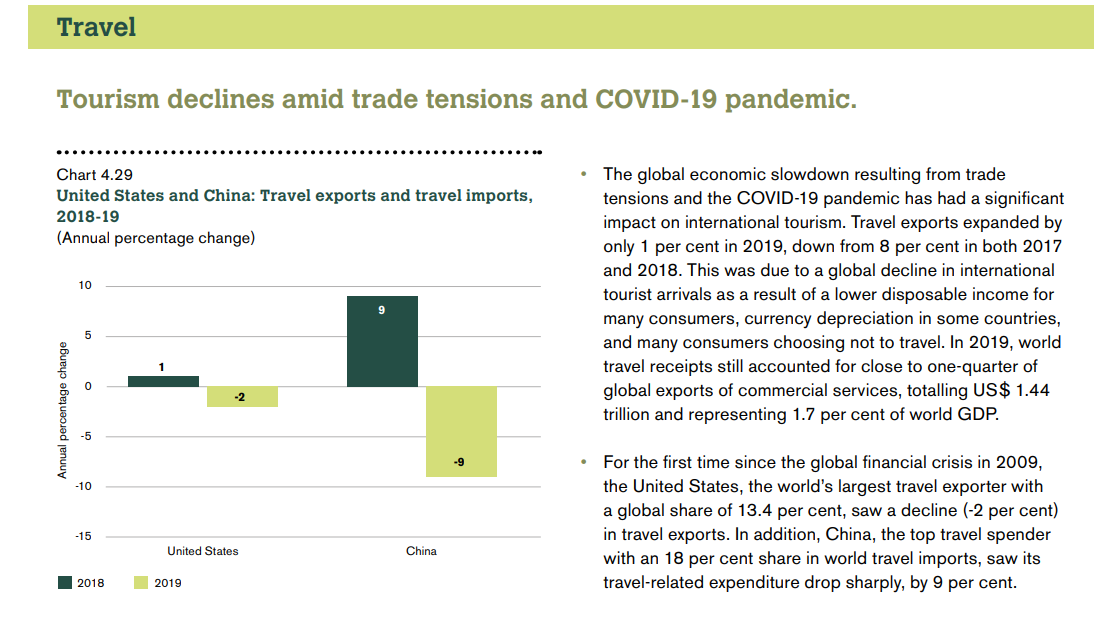 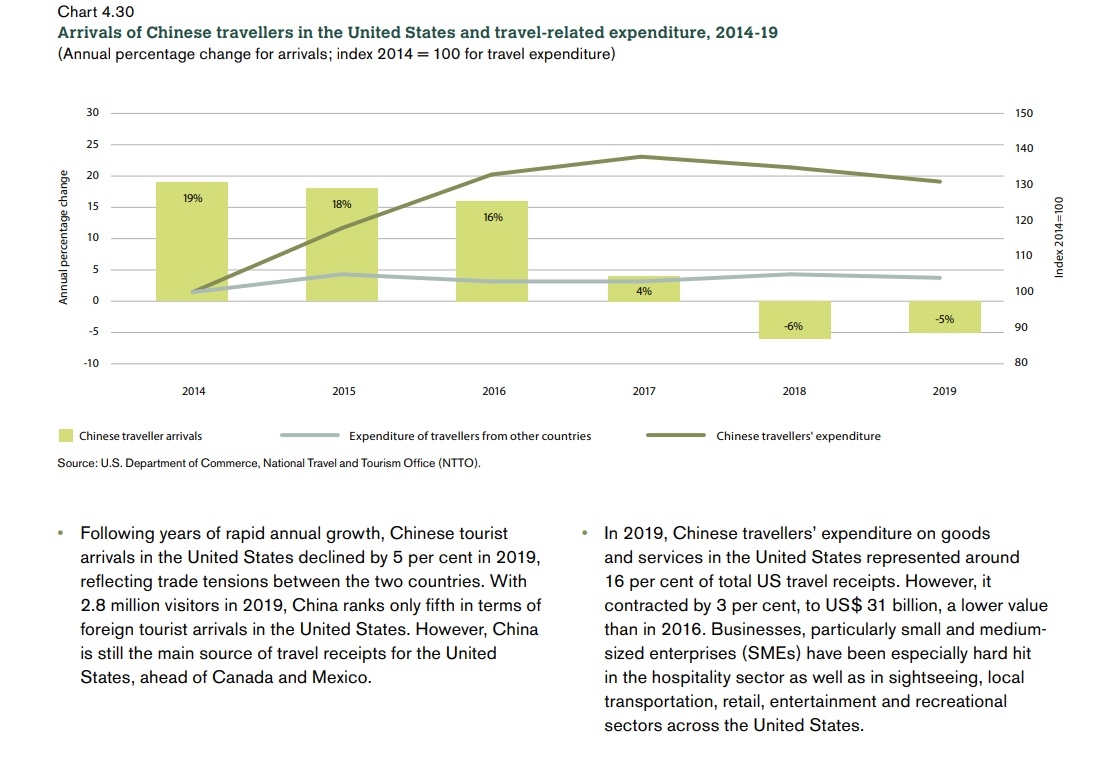 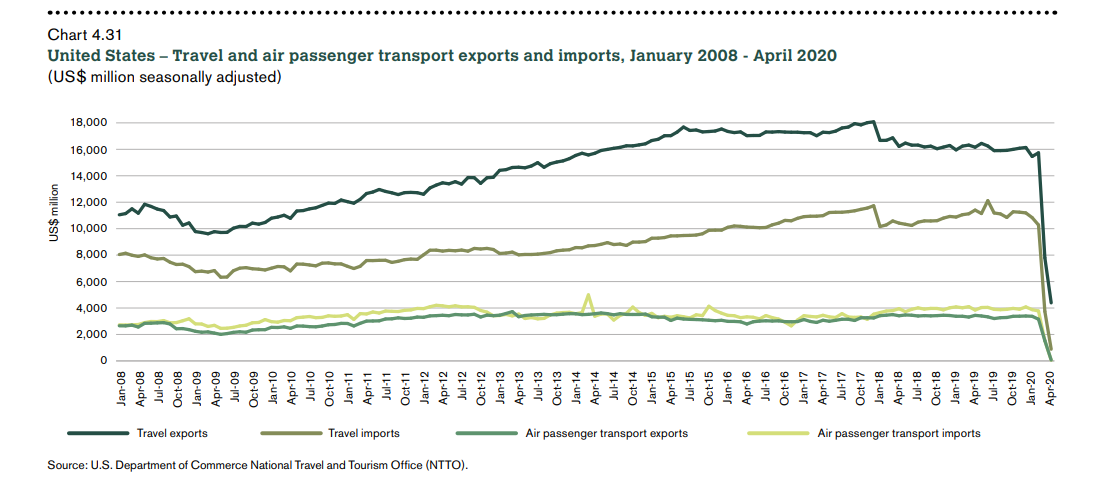 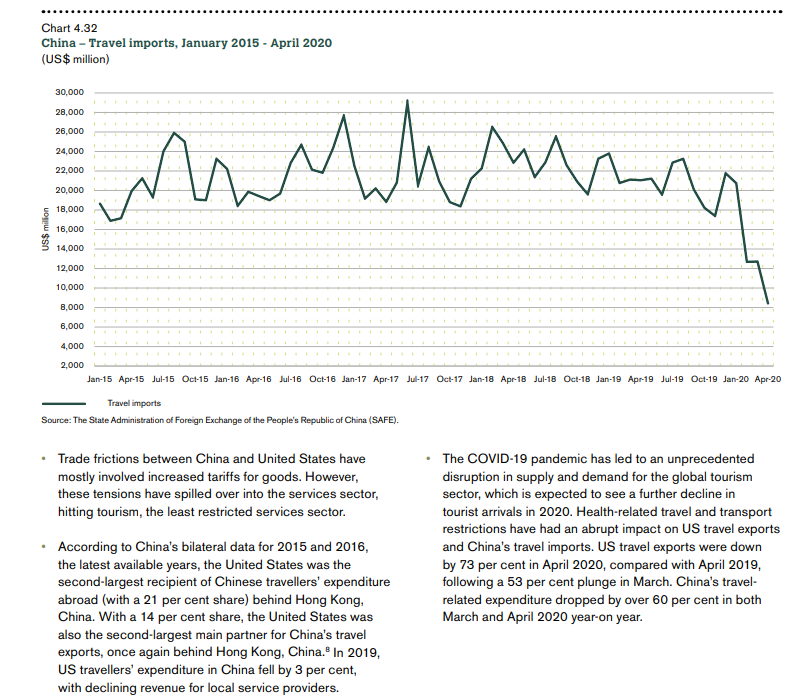 Дискусія
Як вижити туристичним підприємствам та авіакомпаніям у період пандемії?